КВИЗ-РЕПУБЛИКА МАЂАРСКА И РУМУНИЈА
Наставник: Остоја Чергић
1. питање
Које море запљускује обале Републике Румуније?
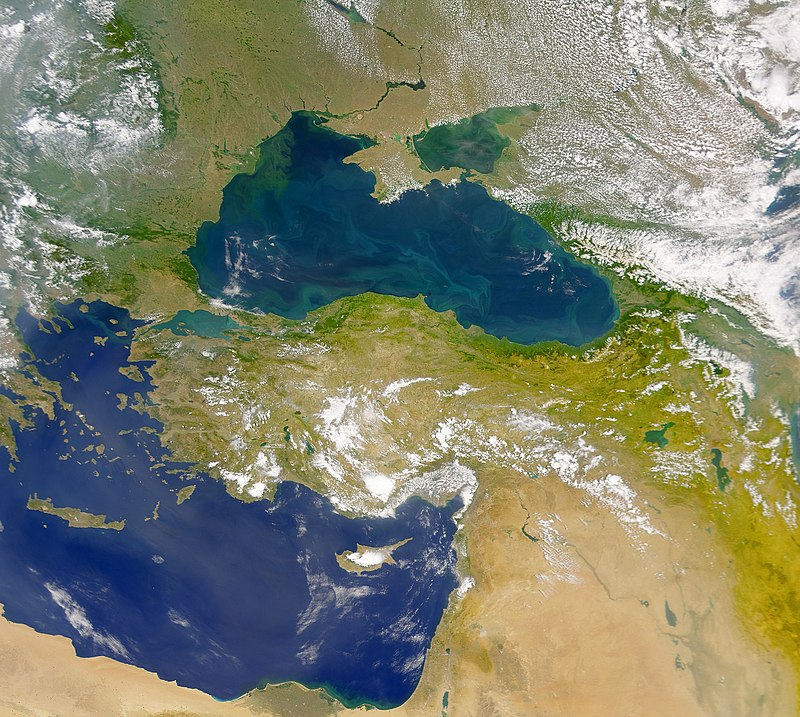 Јадрaнско море
Црно море
Азовско море
2. питање
Како се зове новчана јединица Румуније?
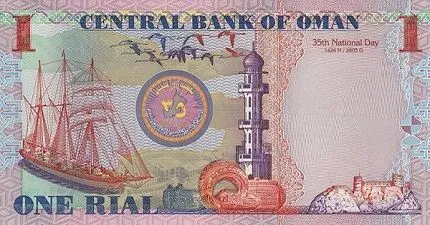 динар
леј
еуро
3. питање
Са којом државом Румунија граничи на западу?
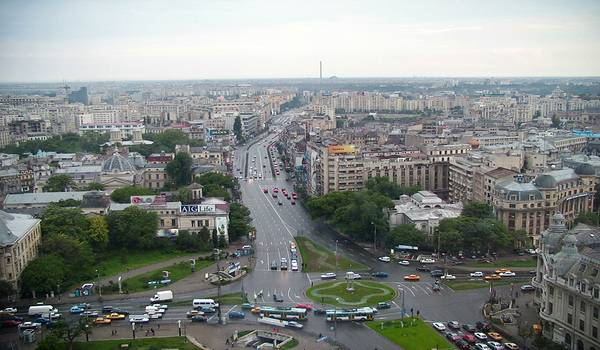 Украјином
Мађарском
Молдавијом
4. питање
У погледу рељефа, Мађарска је претежно..
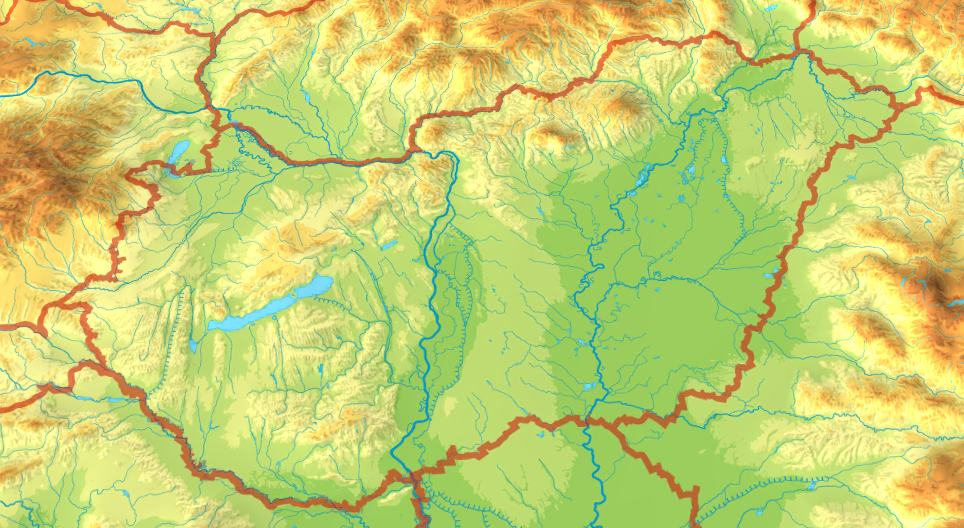 Планинска земља
Приморска земља
Равничарска земља
5. питање
У коју групу језера, према постанку, се убраја Блатно језеро?
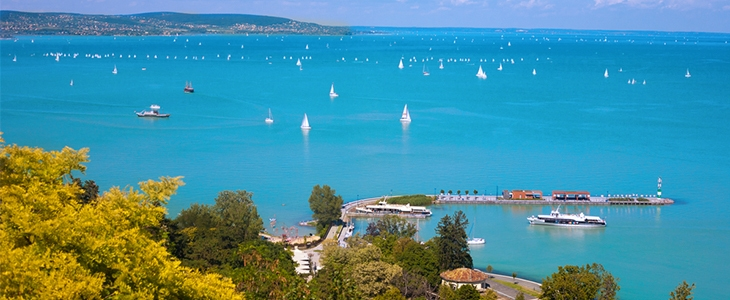 Реликтно
Тектонско
Крашко
6. питање
Који је главни град Румуније је?
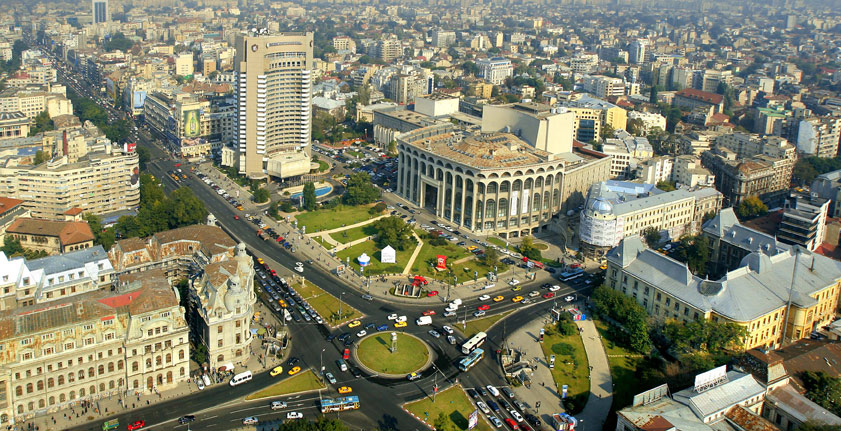 Букурешт
Будимпешта
7. питање
У којој држави се налази Сент Андреја,  некадашње српско насеље?
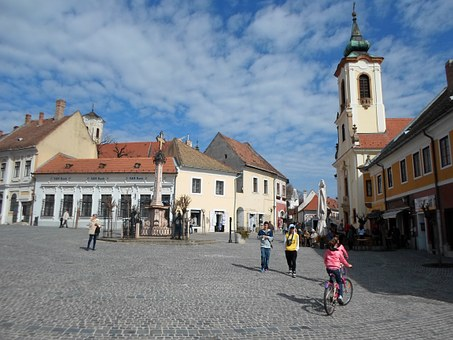 Румуније
Мађарске
8. питање
На којој ријеци лежи Букурешт?
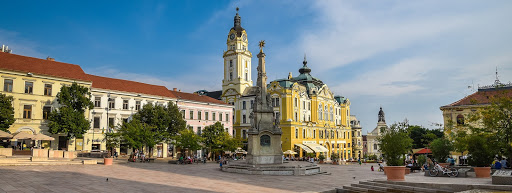 Дунаву
Димбовици
Тиси
9. питање
У којој држави се налази Tрансилванија?
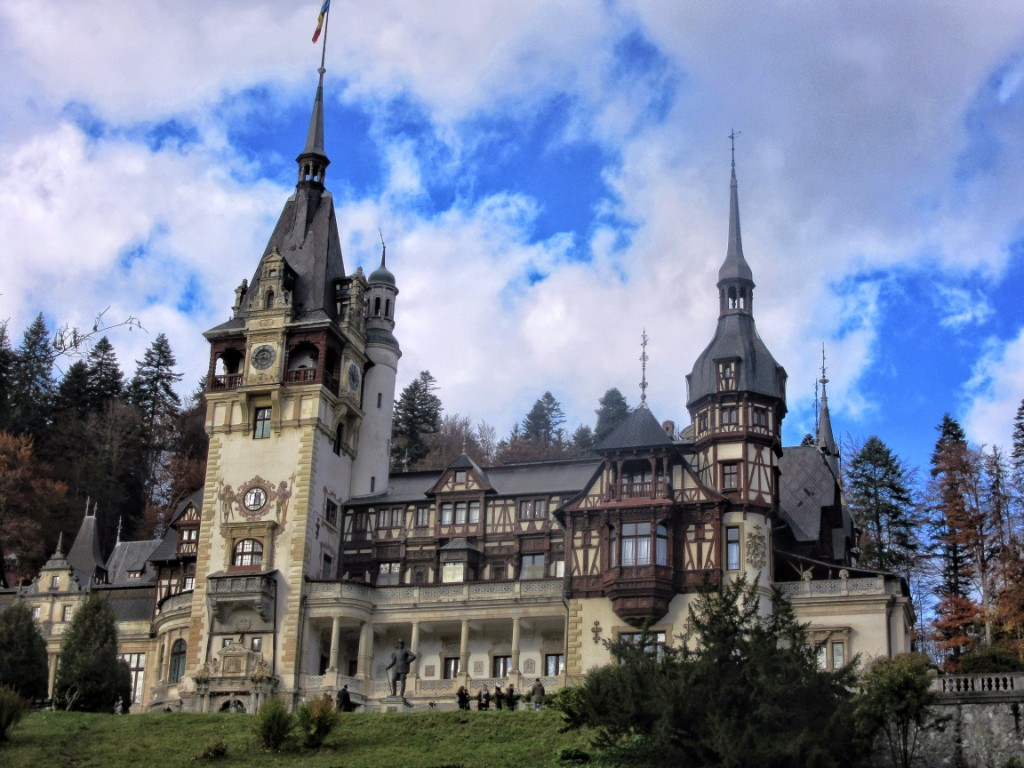 Мађарске
Румуније
10. питање
У којој држави се налази планина Мечек?
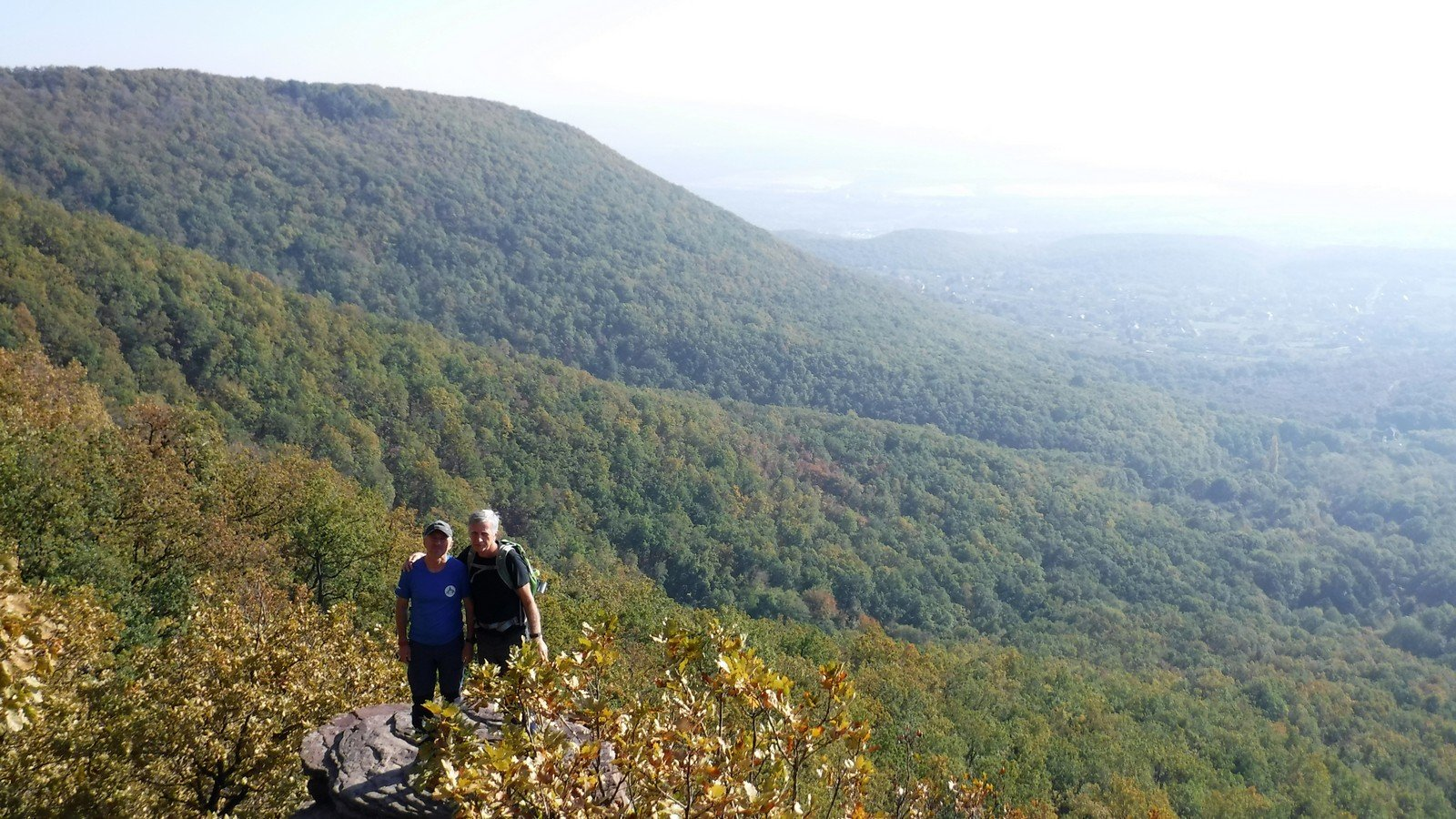 Мађарској
Румунији
12. питање
Колико становника има Румунија?
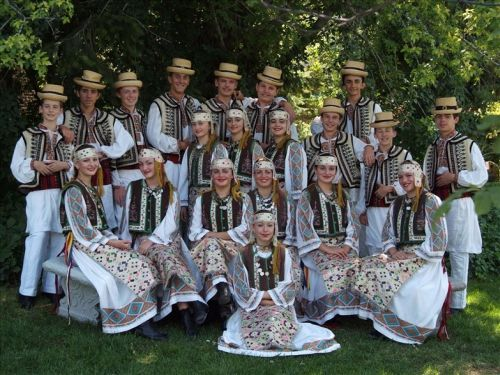 12 милиона становника
32 милиона становника
22 милиона становника
13. питање
Кроз који дио Румунији протиче Дунав  ?
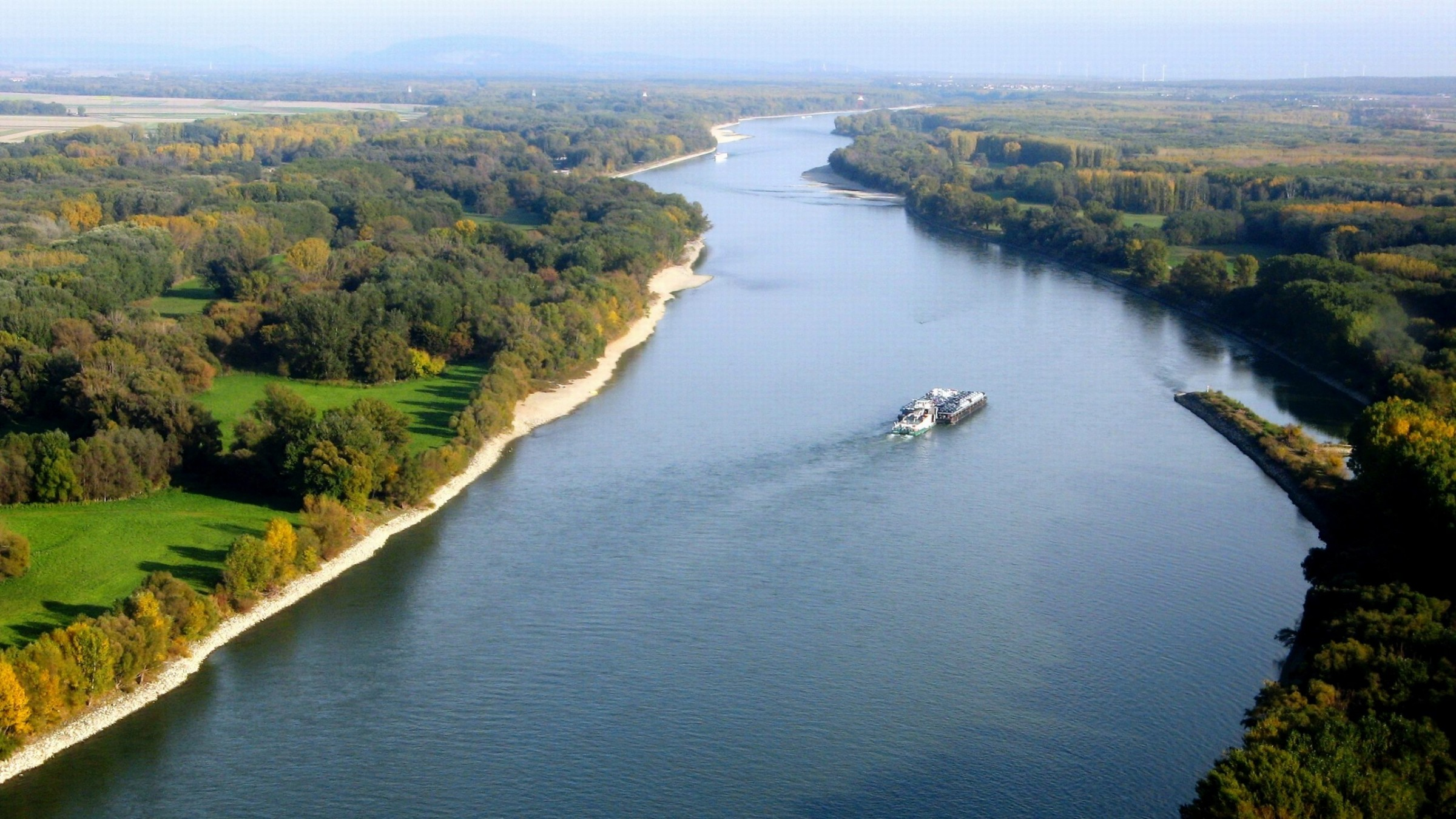 Југ земље
Запад земље
Сјевер земље
16. питање
Који је главни центар Панонске регије у Румунији?
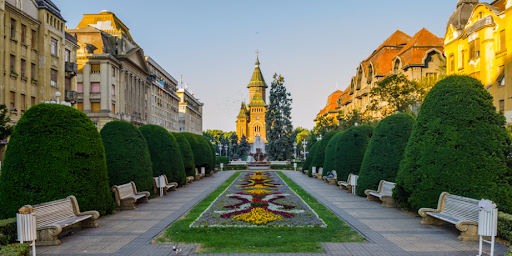 Мамаја
Темишвар
Букурешт
17. питање
Како се зове највиши врх Мађарске?
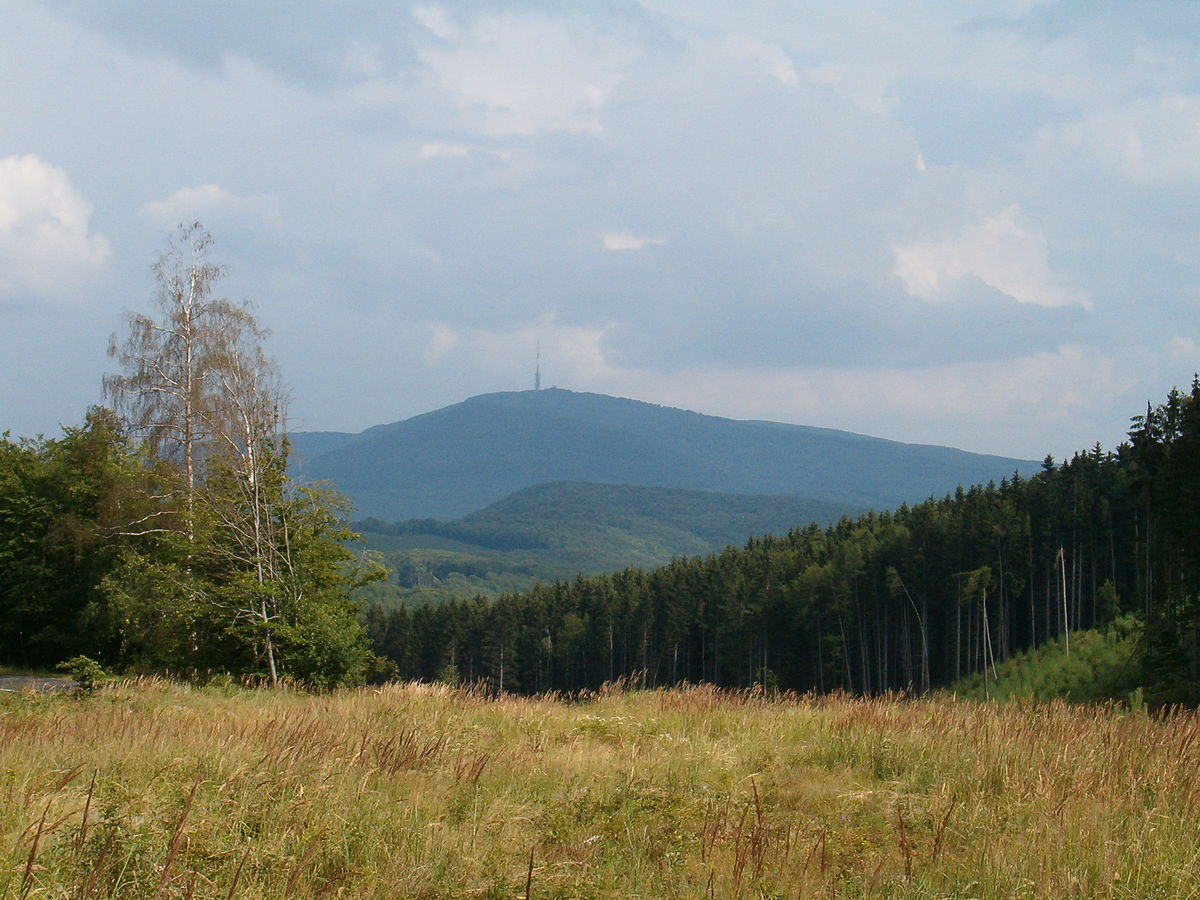 Кекеш
Матра
Молдовеану
18. питање
Који тип климе преовладава у Влашкој низији?
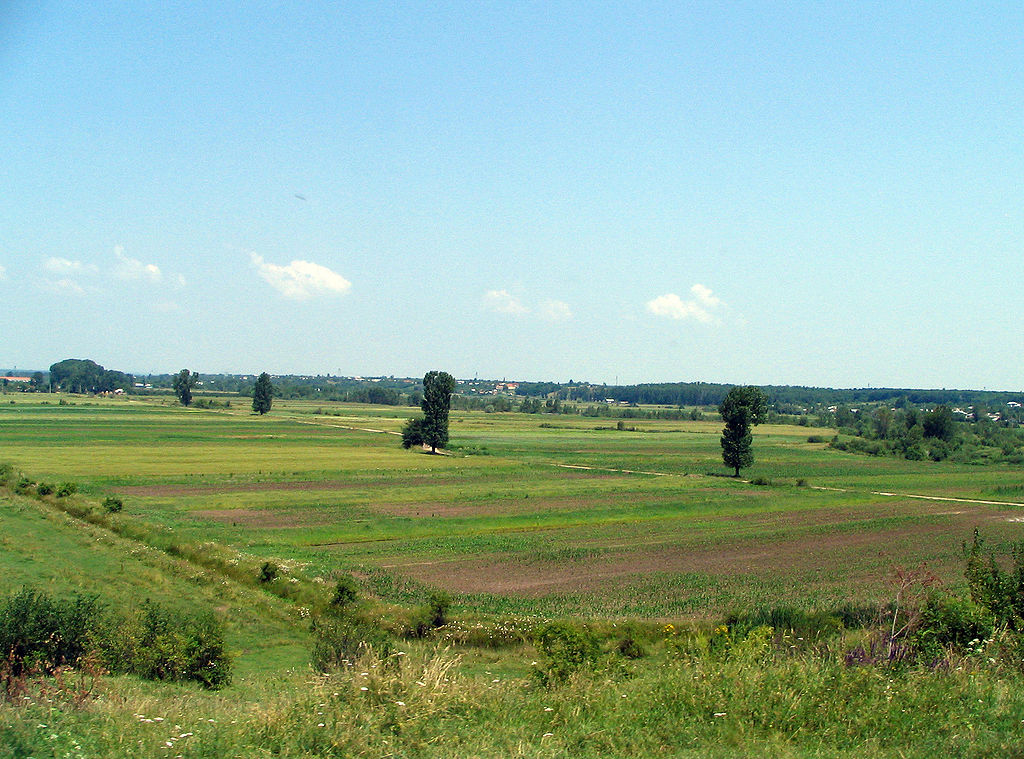 Средоземна клима
Умјерено континентална клима
Континентална клима
19. питање
Којој групи народа припадају Мађари?
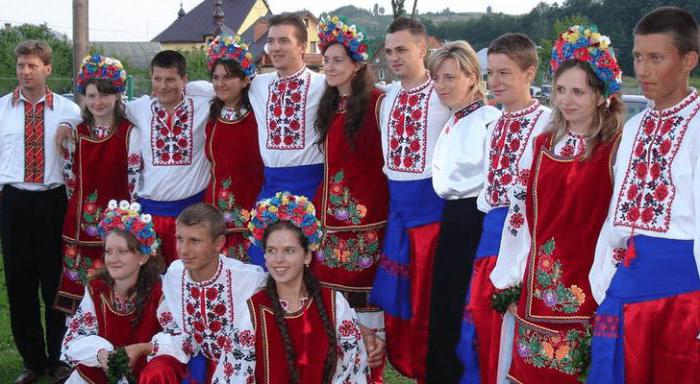 Угрофинској
Романској
Словенској
20. питање
Како се зове највећа лука Румуније на обали Црног мора?
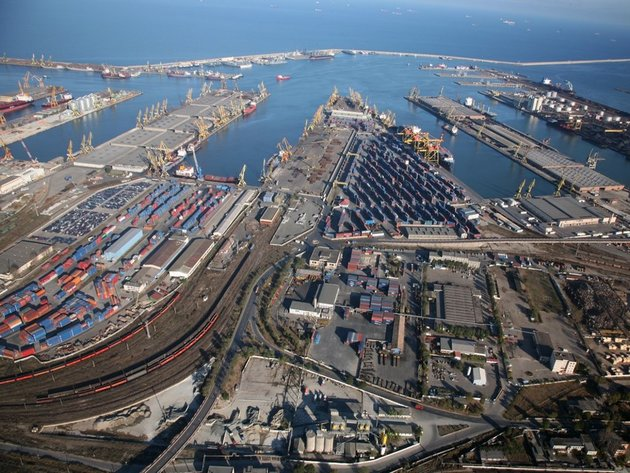 Плоешти
Мамаја
Констанца
20. питање
Дворац Бран у Трансилванији је познатији као...
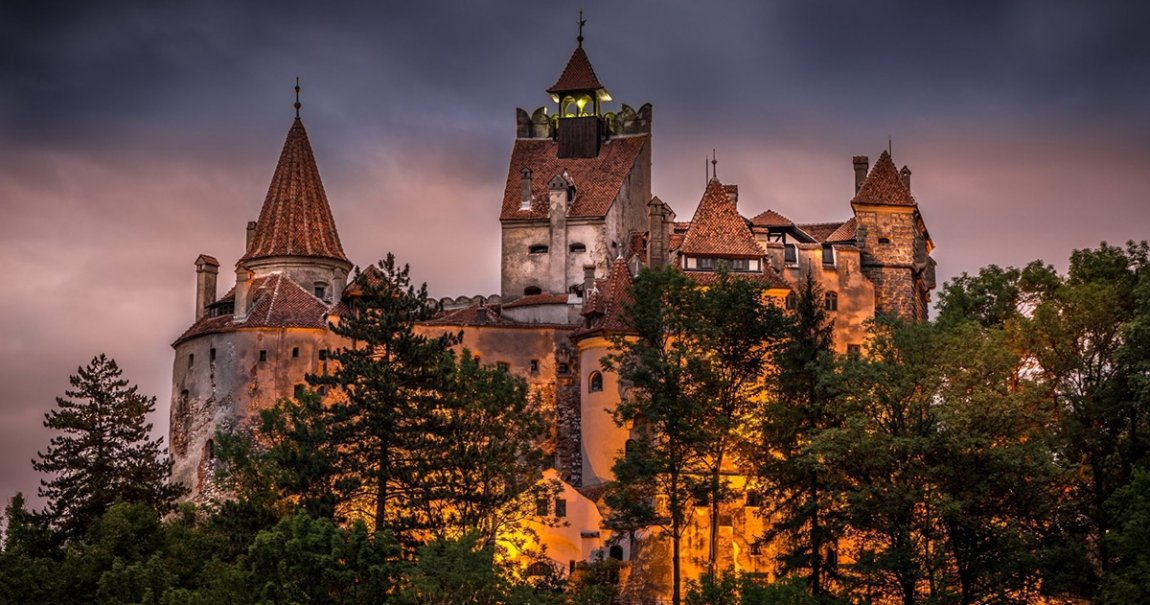 Сједиште предсједника
Сједиште туристичке организације
Дракулин дворац
20. питање
Манастир Молдовица се налази у...
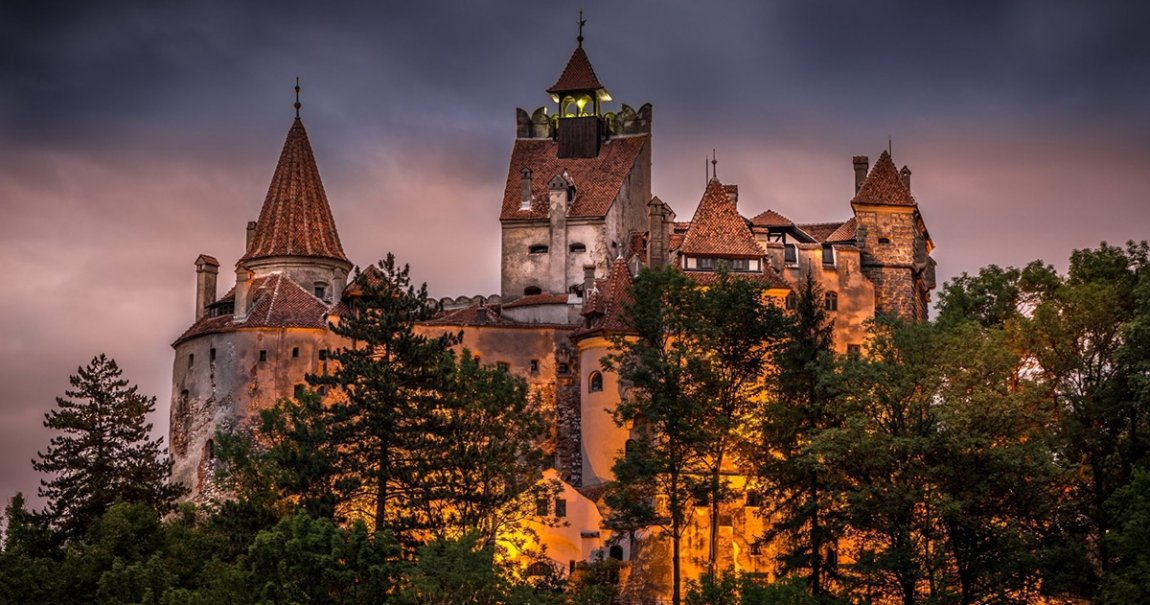 Мађарској
Румунији
20. питање
Која ријека одваја Румунију од Модлавије?
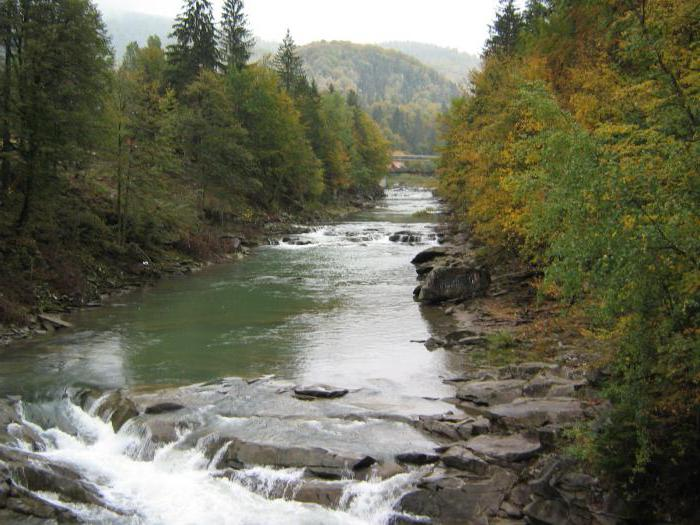 Тиса
Прут
20. питање
У долини које ријеке живи највећи број становника у Мађарској?
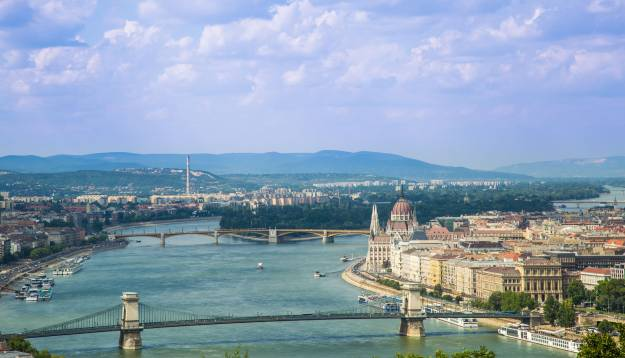 долини Тисе
долини Дунава
Домаћа задаћа
За домаћу задаћу преузети квиз са сајта РПЗ-а и ријешити задатке самостално.
Питања и тачне одговоре написати у свеске и прослиједити свом наставнику.